“Storms of Life”Out of Nowhere
Job 1-2
Part 1
Edward Church
August 22, 2008
Three Great Trials in Bible
First, the Trial of Christ
Started in Gethsemane…
…ended on the Cross 
Second, the Trial of Abraham 
Offer up Isaac on Mount Moriah
Third, the Trial of Job
Who was delivered into the hand of Satan
Job 5:7  “Yet man is born to trouble as    
                  surely as sparks fly upward.”
Job 14:1 “Man born of woman is of few   
                  days and full of trouble.”
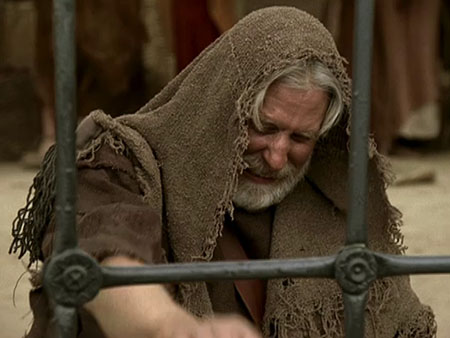 “Out of Nowhere”
Trials… 
  …Troubles, 
     …Problems, 
          …Persecution,     
              …Powerful Pain 
        …Came to Job
Out of Nowhere
Since 2020
Life has Come At Us
Out of Nowhere
Covid 19
Calamity
Catastrophes
Forecast…
More to Come
Out of Nowhere Storm Facts:
Storms Come…
Every Person –Common
Often Unexpected
Many Shapes and Sizes
Sometimes for a Season
Beyond Our Understanding
Making Us Bitter Or Better
Never Beyond God’s Control
Season of Storms:
Storms
Starting Point
Source…
      …Singular 
Manageable
Stopping Point
Season of Storms
Starting Point
Source…
      …Multiple 
Out of Control
No End in Sight
The Reason for the Storm 		(Job 1:6-11; 2:1-5)
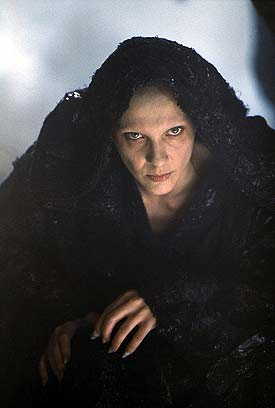 Satan  “adversary”
Person – he is real, not just an evil 
                      influence or force
Intellect – he communicated with the Lord
Emotions – he was antagonistic toward Job
Will – he planned to destroy Job while 			  dishonoring God’s Plan
Satan May Not Be Responsible   
   …for Starting Your Storm
      But He is Responsible 
         …for Stirring it!
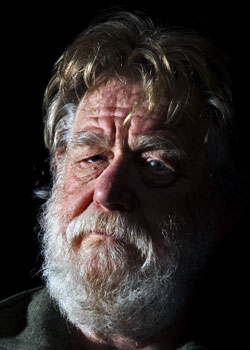 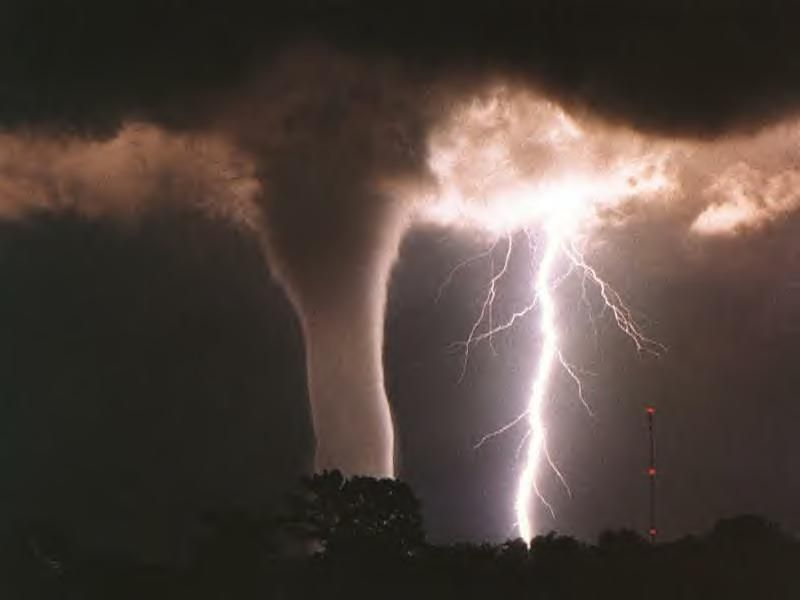 The Ruler of the Storm 		(Job 1:6-19; 2:7-8)
God… Sovereign and in Total Control
Instigated (6-8)
Regulated (9-12)
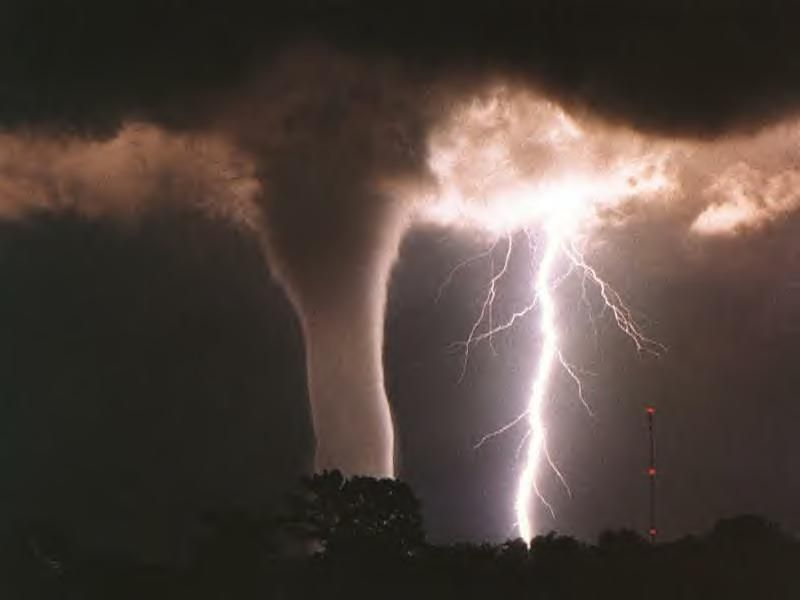 The Hedge		(Job 1:10)
2 Corinthians 12:6-10
My Grace
Sufficient
Strength
Made Perfect
Weakness
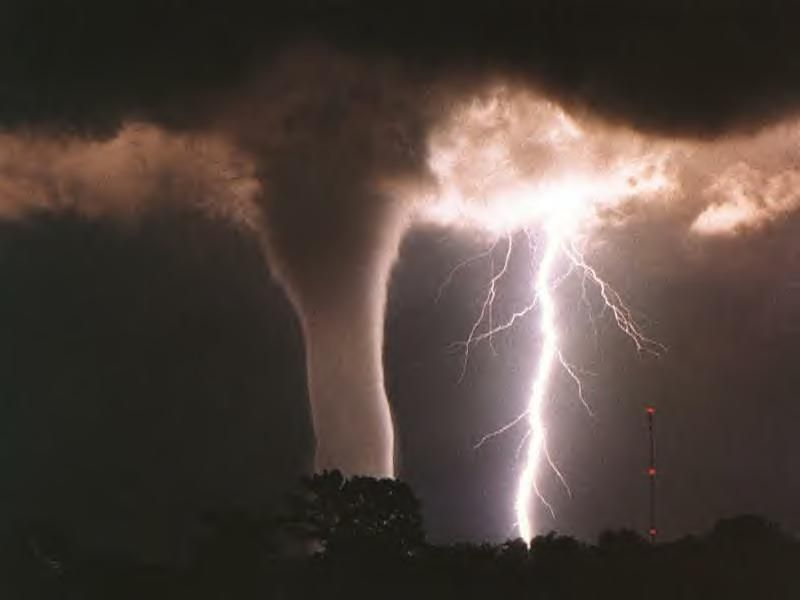 The Ruler of the Storm 		(Job 1:6-19; 2:7-8)
God… Sovereign and in Total Control
Instigated (6-8)
Regulated (9-12)
Rewarded (42:10-16)
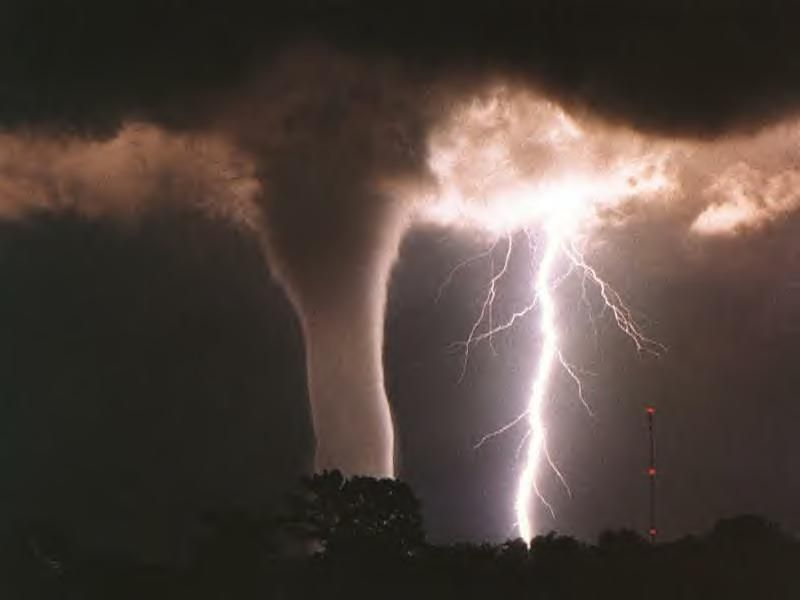 The Resources of the Storm:
Satan’s Resources:
People Conflict (15, 17)
Supernatural (16)
Weather (19)
Personal Conflict -friends; Wife
Sickness (2:7)
The Reach of the Storm:
Affected All Areas of Life:
Ability to…
Re-Produce (living)
Livestock  Destroyed
Produce (living)
Servants Destroyed
Re-Produce (legacy)
Children Destroyed
Produce (leadership)
Health Destroyed
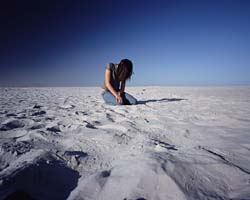 The Reaction in the Storm 		(Job 1:20-22)
Choice: Grow bitter or better

Arose - establish, stand again
Rent Mantle + Shave Head –outward sign
      of mourning
Fell down - overthrow, overwhelm, die
Worshipped - fall down, humble reverence
Recognized - God’s Sovereignty (21-22)
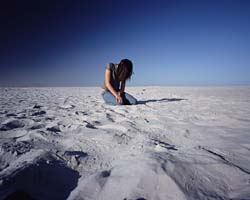 The Reaction in the Storm 		(Job 1:20-22)
Job 1:21-22 21 And said, Naked came I out of my mother's womb, and naked shall I return thither: the LORD gave, and the LORD hath taken away; blessed be the name of the LORD. 22 In all this Job sinned not, nor charged God foolishly. 
                 God is…
                    …Sovereign
                         …Source